Figure 4. GPS velocity field in Afar. See the caption of Fig. 1 for the background of the map. The dashed yellow line ...
Geophys J Int, Volume 208, Issue 2, February 2017, Pages 936–953, https://doi.org/10.1093/gji/ggw434
The content of this slide may be subject to copyright: please see the slide notes for details.
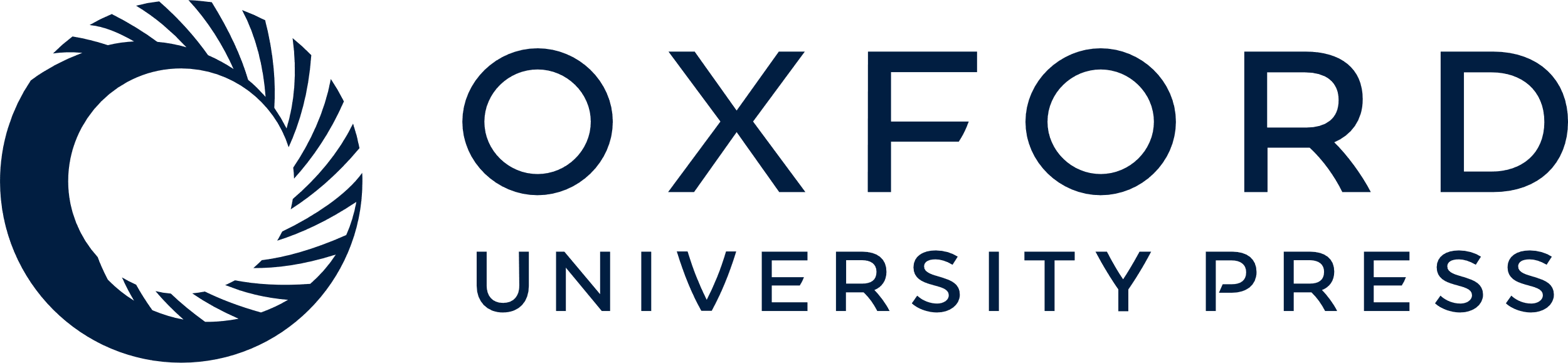 [Speaker Notes: Figure 4. GPS velocity field in Afar. See the caption of Fig. 1 for the background of the map. The dashed yellow line and the white circle correspond to the location of the 2005–2010 sequence of intrusions within the MH-D rift segment and the main magma source feeding the intrusions deduced from previous works, respectively (e.g. Grandin et al. 2009, 2011; Hamling et al.2009; Belachew et al.2011). The whole set of velocities are used for the strain tensor inversion presented in Fig. 6(a), except for the site RSB0 as mentioned in the text (Section 2.2). For the interdyking period, the orange velocities obtained only for the period of 2012–2014 (values indicated in Table 1) and the red velocities are included in the strain tensor inversion presented in Fig. 6(b).


Unless provided in the caption above, the following copyright applies to the content of this slide: © The Authors 2016. Published by Oxford University Press on behalf of The Royal Astronomical Society.]